Closing Plenary – Economic State of the Region
2025 SWREDA Conference | Las Cruces, NM
May 9, 2025
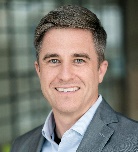 Brian Kelsey
Manager, Economic Development Advisory Services
Fort Worth, Texas | brian.kelsey@ey.com
EDA Regions
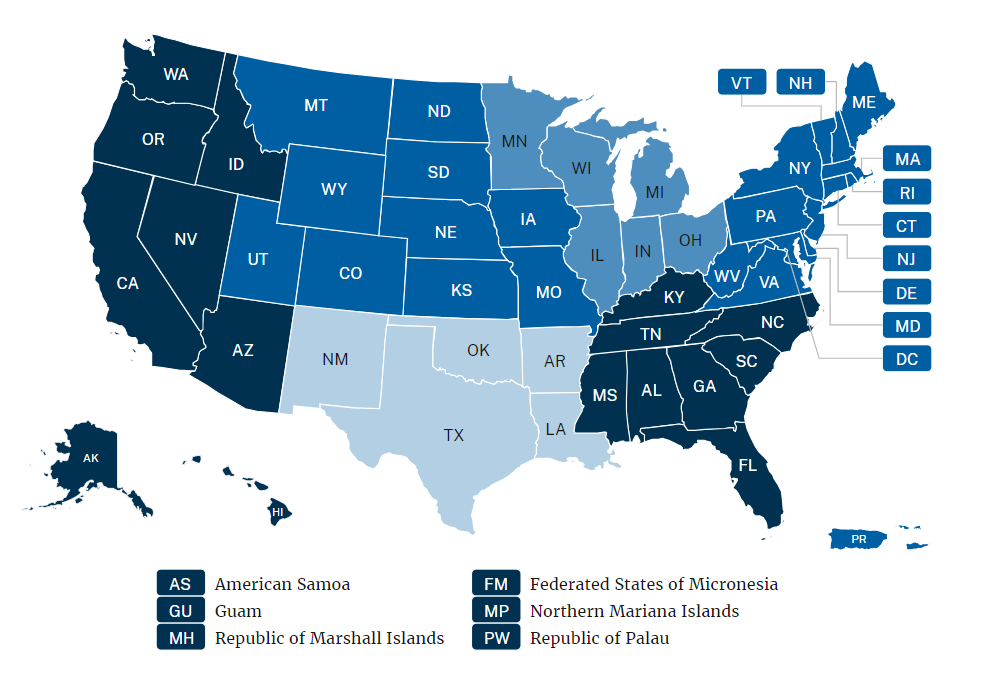 Denver
Chicago
Philadelphia
Seattle
Atlanta
Austin
Page 2
* Map and charts omit U.S. Territories and Puerto Rico due to data availability.
State of the Region: The Origin Story
EDA Regional Office Directors, 2014
2014 SWREDA: Mano a mano results
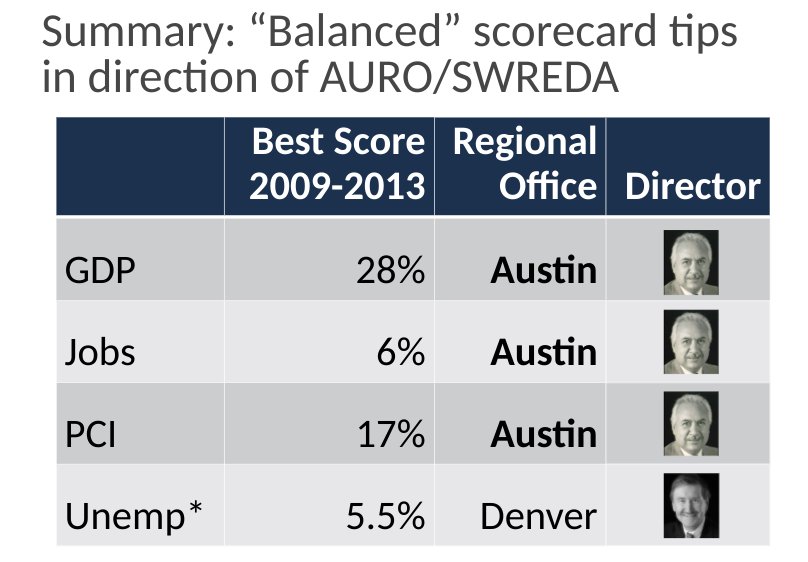 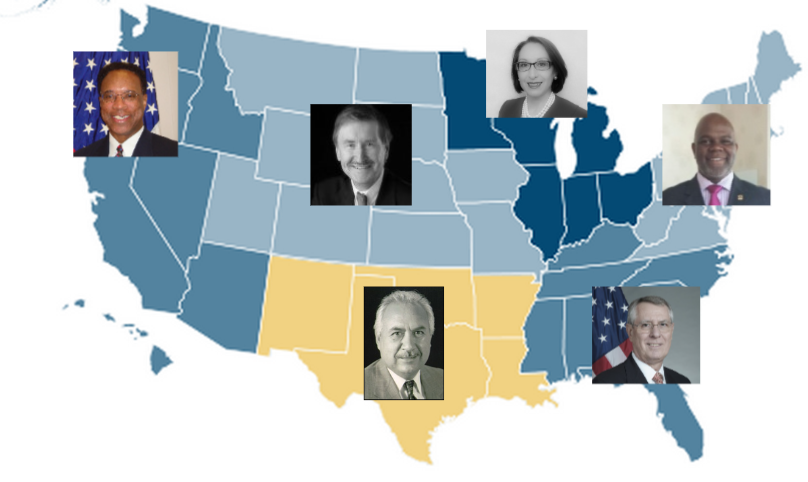 Page 3
Economy
Page 4
EDA Austin is the second-fastest growing EDA regional economy
GDP growth, 2019-2024
Job growth, 2019-2024
EDA Austin is a $3.2 trillion economy, about 13% of total U.S. GDP. Employers added nearly 1.5 million jobs in 2019-2024.
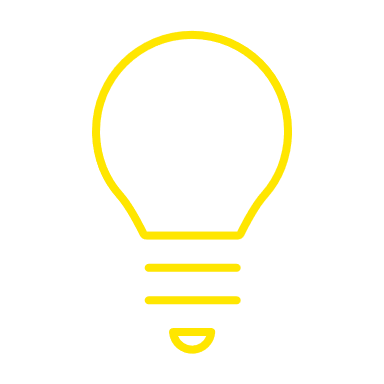 Page 5
Source: Lightcast. GDP growth is not adjusted for inflation.
Fastest growing U.S. metro job markets, February 2024-February 2025 (YoY)
All U.S. metros, February 2025
EDA Austin metros, February 2025
Page 6
Source: U.S. Bureau of Labor Statistics
Workforce
Page 7
EDA Austin is best positioned overall to meet forecasted labor demand
Unemployment rate, March 2025
Potential labor surplus/deficit, 2024-2034
Page 8
Source: U.S. Bureau of Labor Statistics, Lightcast.
Projected growth in working-age population by county (25-64), 2024-2034
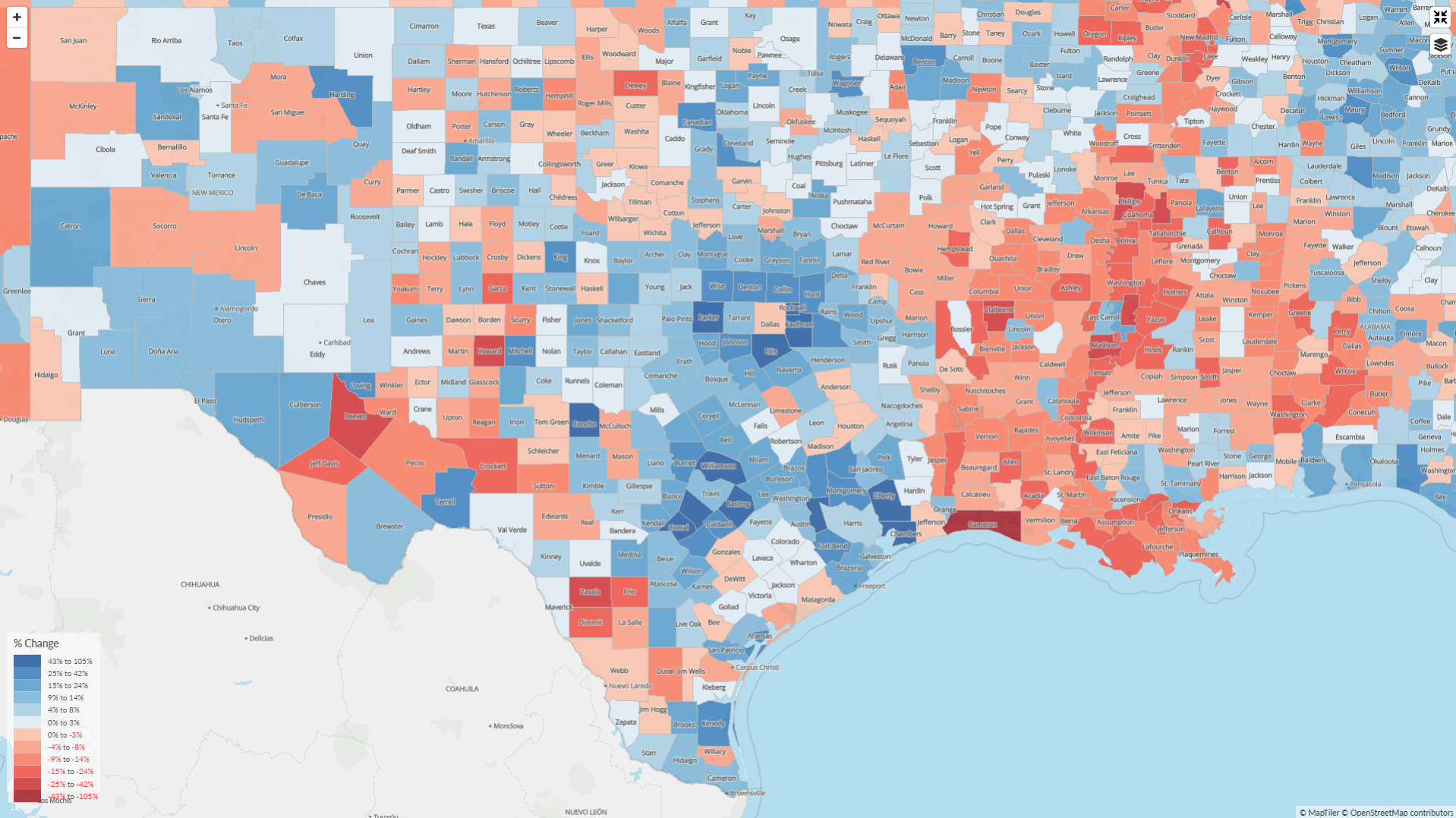 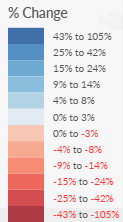 Page 9
Source: Lightcast
Housing
Page 10
Housing supply: New units permitted per 10,000 residents, 1980-2023
Sources: HUD SOC Building Permits, U.S. Bureau of Economic Analysis.
Page 11
Childcare
Page 12
CEDS: Closing childcare gaps as a workforce development strategy
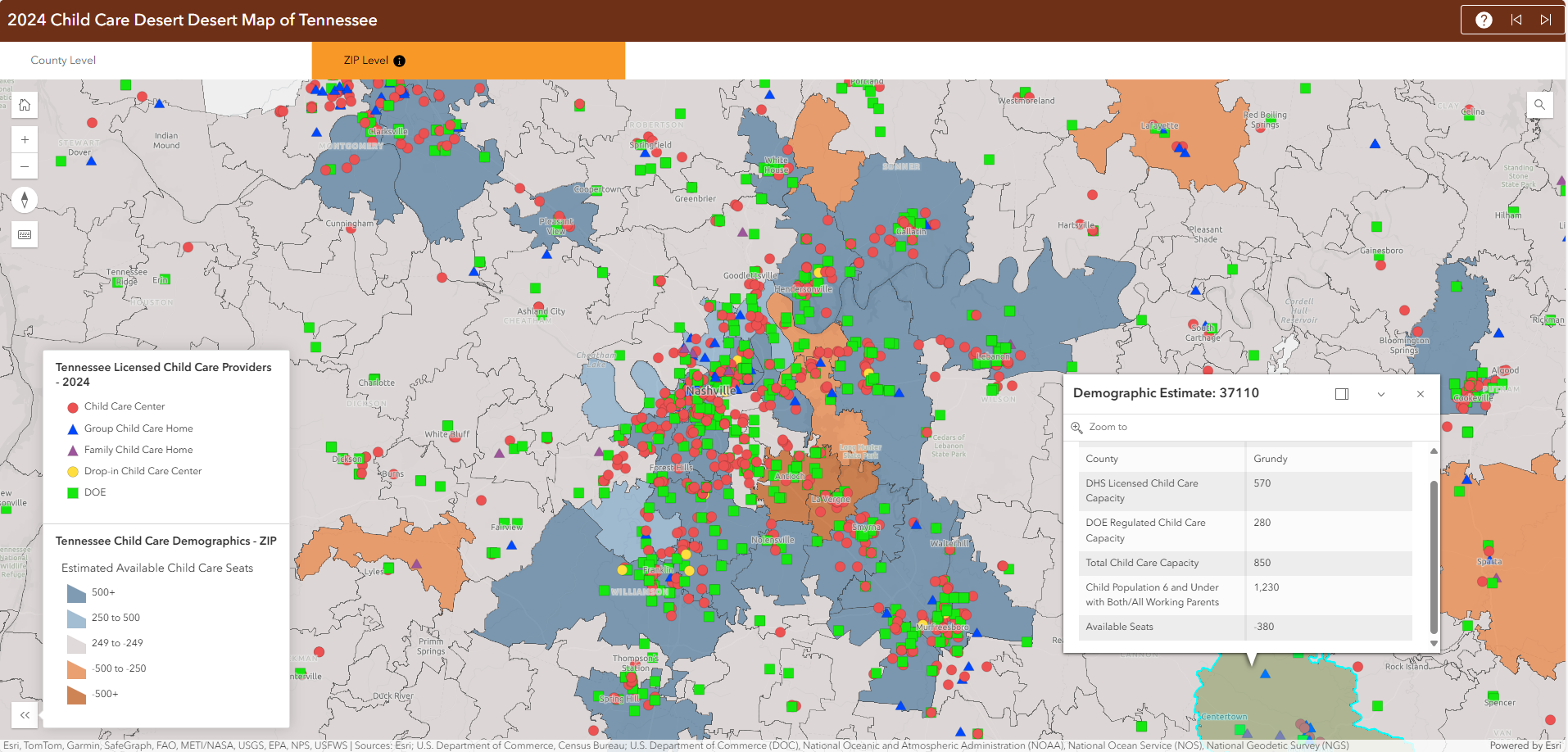 Page 13
Source: Tennessee Department of Human Services. https://tnchildcarehelpdesk.sworpswebapp.sworps.utk.edu/child-care-desert-map/
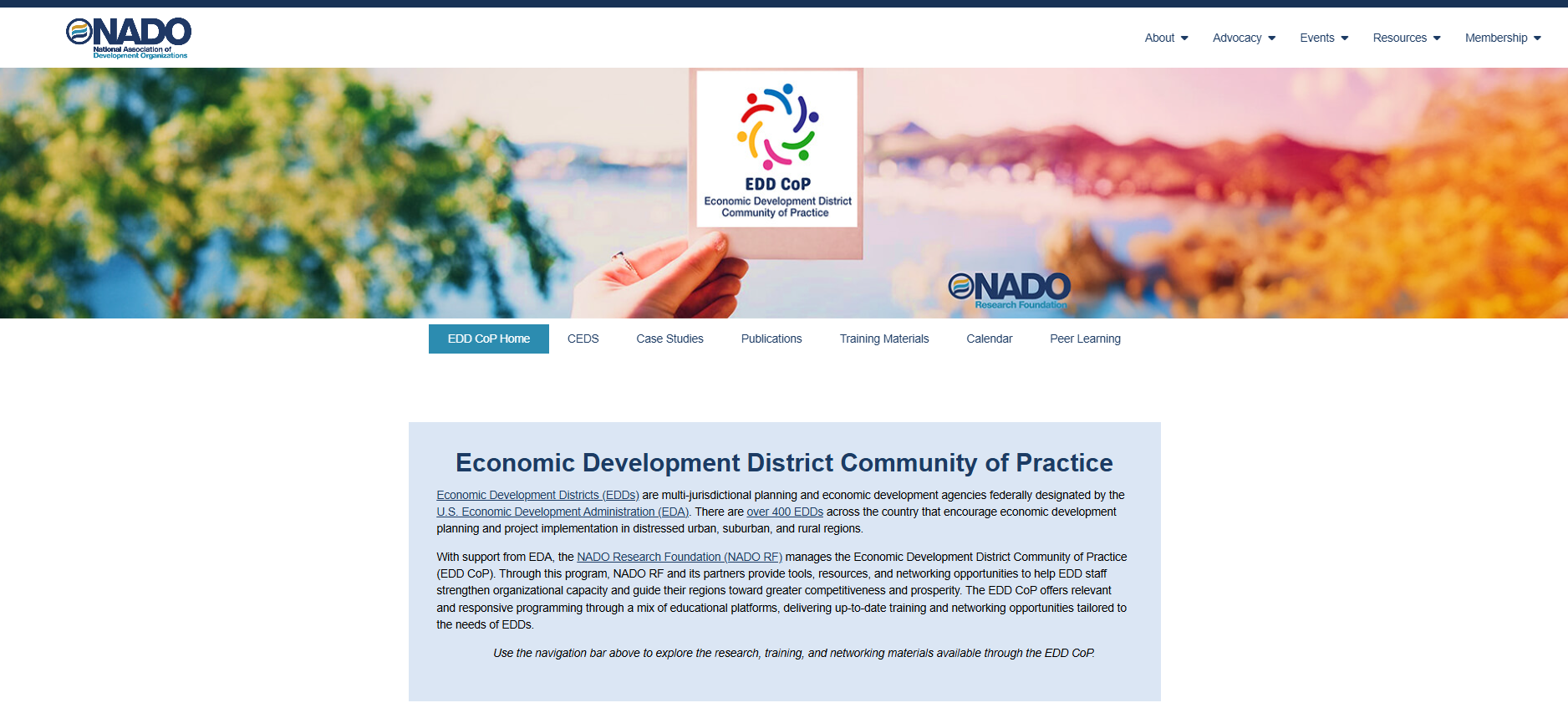 Page 14
EY  |  Building a better working world

EY exists to build a better working world, helping to create long-term value for clients, people and society and build trust in the capital markets. 

Enabled by data and technology, diverse EY teams in over 150 countries provide trust through assurance and help clients grow, transform and operate. 

Working across assurance, consulting, law, strategy, tax and transactions, EY teams ask better questions to find new answers for the complex issues facing our world today.
EY refers to the global organization, and may refer to one or more, of the member firms of Ernst & Young Global Limited, each of which is a separate legal entity. Ernst & Young Global Limited, a UK company limited by guarantee, does not provide services to clients. Information about how EY collects and uses personal data and a description of the rights individuals have under data protection legislation are available via ey.com/privacy. EY member firms do not practice law where prohibited by local laws. For more information about our organization, please visit ey.com.

© 2025 Ernst & Young LLP. 
All Rights Reserved.

ey.com